แนวทางการดำเนินการ PMQA
น.อ.สาธิต อาภรณ์รัตน์ ผอ.กพอ.สพร.สปช.ทร.
การใช้เกณฑ์ PMQA เพื่อการพัฒนาระบบงาน
เรียนรู้และเข้าใจกรอบการดำเนินการเพื่อความเป็นเลิศ
ใช้เกณฑ์เพื่อการประเมินตนเองและค้นหาโอกาสในการพัฒนา
วางแผนปรับปรุงและลงมือดำเนินการ
วัดผลการปรับปรุงและทำซ้ำเพื่อขับเคลื่อนให้เกิดประสิทธิภาทั้งระบบ
[Speaker Notes: บันทึกย่อสำหรับบทนำ]
ขั้นตอนการดำเนินการเพื่อพัฒนาองค์การ
วางแผน
 ตั้งเป้าหมาย  เพื่อให้ ทร.เป็นระบบราชการ 4.0
 สื่อสารและแรงจูงใจ  
ประเมิน
 ค้นหา BP
 ค้นหา GAP
 วางแผนปรับปรุง
ปรับปรุง
กำหนดตัววัด
ดำเนินการปรับปรุง
ประเมินติดตามผล
การจัดทำรายงาน
รวบรวมข้อมูล
จัดทำรายงาน
เตรียมพร้อมรับการตรวจประเมิน
[Speaker Notes: วัตถุประสงค์สำหรับคำแนะนำ และผลลัพธ์ที่คาดหวังและ/หรือทักษะที่ได้จากการเรียนรู้]
กรอบการจัดทำรายงาน
เอกสารหลัก  รวมไม่เกิน 50  หน้าไม่รวมสารบัญ   (หากหน่วยใดเกิน ไม่ว่ากัน)   
โครงร่างองค์การ  
บทสรุป  
การรายงานดำเนินการตามเกณฑ์การพัฒนาคุณภาพภาครัฐ PMQA 4.0 
ตัวชี้วัด ตามหมวด 
เอกสารแนบผนวก
ผลคะแนนประเมินตนเอง
แผนพัฒนาองค์การ  รายหมวด และการพิจารณาเรื่องที่สำคัญเร่งด่วน  
โครงการ/กิจกรรม/กระบวนการ.....ไปสู่ระบบราชการ 4.0 (กระบวนหลักของหน่วย) 
กระบวนหลัก จำนวน 1 กระบวน  (รูปแบบตามเดิม)
รายการเอกสารหลักฐานที่ดำเนินการ เช่น บันทึก link เวบไซต์ แต่ละหมวด
[Speaker Notes: วัตถุประสงค์สำหรับคำแนะนำ และผลลัพธ์ที่คาดหวังและ/หรือทักษะที่ได้จากการเรียนรู้]
หลักฐานอื่น ๆ ประกอบรายงาน (ไม่ส่ง)
คู่มือการปฏิบัติงานตามกระบวนการหลัก เก็บไว้ใช้ประโยชน์ของหน่วย จะขอดูหลักฐานตอนเยี่ยมชม..
ผู้บริหาร ควรมี ตามหลักการบริหาร ITA  OG  เช่น เจตนารมณ์การบริหาร  ประกาศเจตนารมณ์สุจริต  นโยบาย ผบ.หน่วย
การสื่อสารตามช่องทางต่างๆ ที่หน่วยดำเนินการตามเกณฑ์รายหมวด ไปยังผู้มีส่วนได้ส่วนเสีย ผู้รับบริการ ประชาชน  
มาตรการต่าง ๆ เช่น การจัดการความเสี่ยง แผนเผชิญเหตุ แผนการบริหารความต่อเนื่อง การจัดการสุขอนามัยของหน่วย แผนจัดการสิ่งแวดล้อม ประหยัดพลังงาน ควบคุมภายใน มาตรการการต่อต้านการทุจริต แผนมาตรการเกี่ยวกับสารสนเทศ
เอกสารอื่นๆ แผนปฏิบัติราชการ แผนที่ยุทธศาสตร์ หรือการถ่ายทอดแม่บทไปยังแผนปฏิบัติราชการ
[Speaker Notes: วัตถุประสงค์สำหรับคำแนะนำ และผลลัพธ์ที่คาดหวังและ/หรือทักษะที่ได้จากการเรียนรู้]
จัดส่งอย่างไร
รายงาน เอกสาร 1 ชุด พร้อมไฟล์ word  PDF
 ภายใน 10 เม.ย.63
 ที่ กพอ.สพร.สปช.ทร.
[Speaker Notes: วัตถุประสงค์สำหรับคำแนะนำ และผลลัพธ์ที่คาดหวังและ/หรือทักษะที่ได้จากการเรียนรู้]
ขั้นการจัดทำรายงาน
วางแผนการจัดทำรายงาน
รวบรวมข้อมูลและตัวชี้วัด
จัดทำร่างรายงาน
บรูณาการสู่บริบท ข้อกำหนดในหมวดอื่นๆ และผลลัพธ์
ปรับปรุงระบบงานต่างๆ ทั้งหมวดหลัก และหมวดสนับสนุน
ติดตามวัด โดยเฉพาะตัวชี้วัดที่เกี่ยวข้อง
รวบรวมข้อมูลจริงและปรับปรุงรายงานฉบับสุดท้าย
[Speaker Notes: วัตถุประสงค์สำหรับคำแนะนำ และผลลัพธ์ที่คาดหวังและ/หรือทักษะที่ได้จากการเรียนรู้]
การวางแผนการจัดทำรายงาน
จัดตั้งทีมงาน
โครงสร้างและบทบาทของทีมงาน
จัดทำแผนปฏิบัติงานและกำหนดเวลา
ผู้บริหารระดับสูงให้การสนับสนุนและมีส่วนร่วม
[Speaker Notes: วัตถุประสงค์สำหรับคำแนะนำ และผลลัพธ์ที่คาดหวังและ/หรือทักษะที่ได้จากการเรียนรู้]
การรวบรวมข้อมูลและตัวชี้วัด
ระบุความสัมพันธ์ของตัววัดกับกระบวนการ
ระดับของข้อมูลและจำแนก
วิธีการรวบรวมและระยะเวลาในการประมวล
ตัวชี้วัดและจำนวนข้อมูลสะท้อนให้เห็นแนวโน้มและหลักฐานของความเป็นเลิศ
สรุปผลเป็นกราฟ หรือตาราง
[Speaker Notes: วัตถุประสงค์สำหรับคำแนะนำ และผลลัพธ์ที่คาดหวังและ/หรือทักษะที่ได้จากการเรียนรู้]
จัดทำรายงานฉบับร่าง
เริ่มต้นอาจเขียนเค้าโครง วาดแผนภาพ แสดงขั้นตอน
นำข้อมูลที่รวบรวมได้มาจัดทำรายงานฉบับร่าง
นำมาเขียนพรรณาให้เนื้อความสมบรูณ์ขึ้น
อธิบายให้เข้าใจกระบวนการดำเนินการภายในองค์การภายใต้นิยาม ADLI ตามจริง
[Speaker Notes: วัตถุประสงค์สำหรับคำแนะนำ และผลลัพธ์ที่คาดหวังและ/หรือทักษะที่ได้จากการเรียนรู้]
รายงานหมวด 1 – 6 กระบวนการ
Approach การดำเนินการที่เป็นระบบ เหมาะสม    มีประสิทธิผล
Deployment  การนำไปปฏิบัติอย่างทั่วถึง คงเส้นคงวา ทุกกลุ่ม พื้นที่ และกลุ่มงาน
Learning  การทบทวนแก้ไข ปรับปรุง เรียนรู้ แบ่งปัน นวัตกรรม 
Integration  ความสอดคล้อง เชื่อมโยง เสริมซึ่งกันและกันเพื่อสร้างความเป็นเลิศ
[Speaker Notes: วัตถุประสงค์สำหรับคำแนะนำ และผลลัพธ์ที่คาดหวังและ/หรือทักษะที่ได้จากการเรียนรู้]
บูรณาการบริบท ข้อกำหนด ในหมวดอื่น ๆ
คณะทำงาน ผู้บริหาร และเจ้าของกระบวนการนั้นช่วยกันอ่านวิจารณ์ เพื่อพิจารณาความเชื่อมโยง
บริบท ข้อกำหนดในโครงร่างที่เกี่ยวข้อง
ผลลัพธ์และตัวชี้วัดใดที่เกี่ยวข้อง
ข้อมูลที่ขาดหาย และกระบวนการใดบ้างที่ต้องปรับปรุง
[Speaker Notes: วัตถุประสงค์สำหรับคำแนะนำ และผลลัพธ์ที่คาดหวังและ/หรือทักษะที่ได้จากการเรียนรู้]
ปรับปรุงระบบงานต่างๆ
ทีมงานที่รับผิดชอบดำเนินการปรับปรุง
จัดการวิเคราะห์และการใช้เครื่องมือในการปรับปรุง
การจัดการโครงการ และคาดการณ์ถึงผลที่จะได้
[Speaker Notes: วัตถุประสงค์สำหรับคำแนะนำ และผลลัพธ์ที่คาดหวังและ/หรือทักษะที่ได้จากการเรียนรู้]
การติดตามผลโดยเฉพาะตัวชี้วัดที่เกี่ยวข้อง
การติดตามโครงการ
การรายงานข้อมูลและตัวชี้วัด
การแก้ไขปัญหา
[Speaker Notes: วัตถุประสงค์สำหรับคำแนะนำ และผลลัพธ์ที่คาดหวังและ/หรือทักษะที่ได้จากการเรียนรู้]
จัดทำรายงานฉบับจริง
ปรับปรุงเนื้อหาในรายงานฉบับจริง
ตรวจสอบข้อมูลขั้นสุดท้าย
ตรวจสอบความถูกต้องขั้นสุดท้าย
จัดทำสารบัญรูป ตางราง อภิธานศัพท์ คำย่อ
ทำรูปภาพ กราฟ
[Speaker Notes: วัตถุประสงค์สำหรับคำแนะนำ และผลลัพธ์ที่คาดหวังและ/หรือทักษะที่ได้จากการเรียนรู้]
บทสรุป
เข้าใจเกณฑ์
[Speaker Notes: บทสรุปของหลักสูตร การบรรยาย และอื่นๆ]
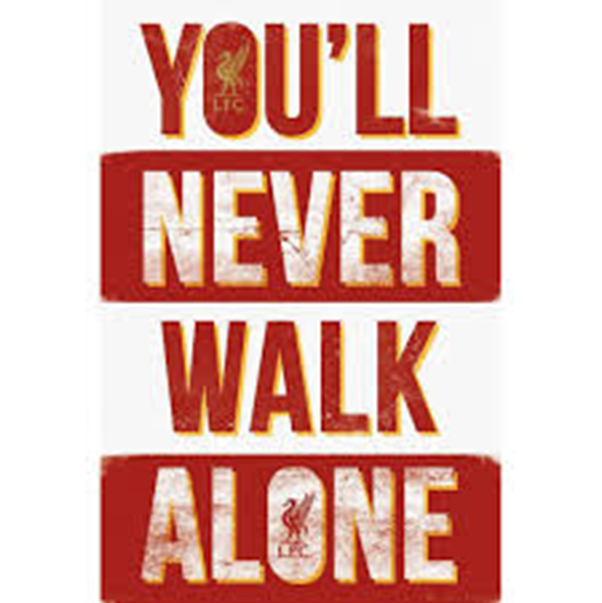 คำถาม/ความคิดเห็น
คำถามที่หนึ่ง
ความคิดเห็น
ความคิดเห็น
คำถามที่สอง
ความคิดเห็น
คำถามที่สาม
ความคิดเห็น
[Speaker Notes: การให้โอกาสซักถามและแสดงความคิดเห็น]